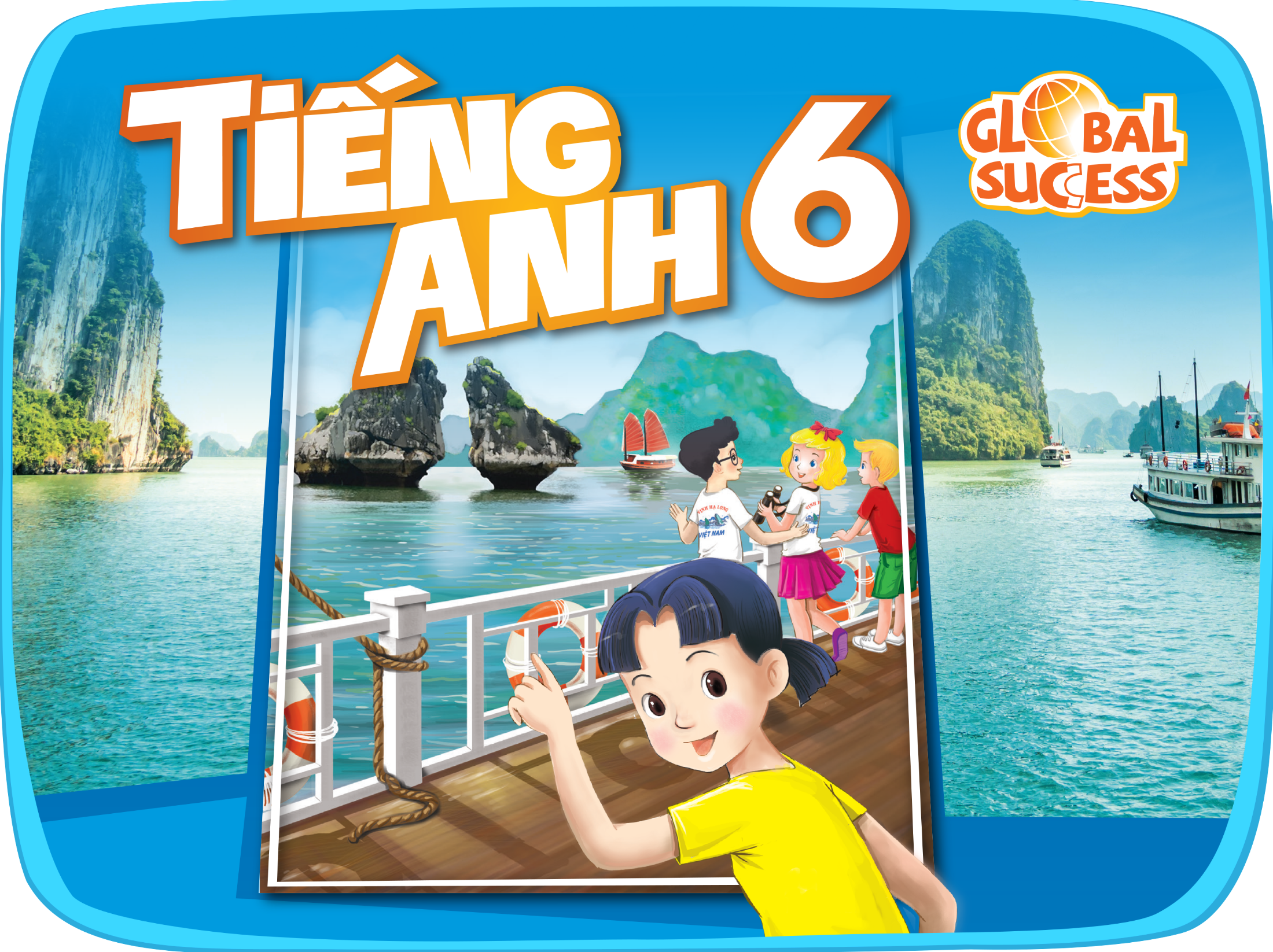 Match 10 pictures about cities  with the name of the 
5 continents.
GAME:
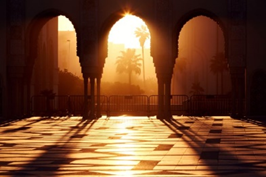 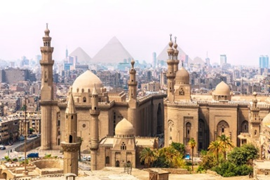 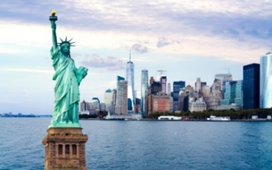 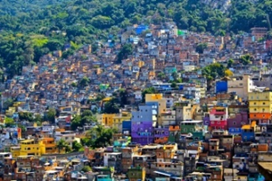 Cairo
New York
Casablanca
Rio De Janeiro
Europe
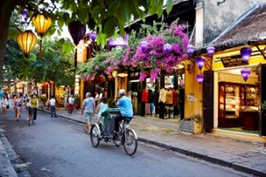 Asia
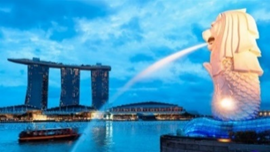 Africa
America
Oceania
Hoi An
Singapore
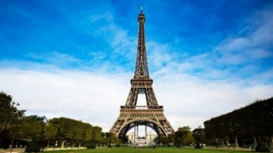 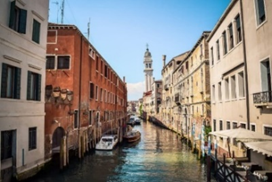 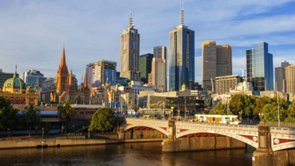 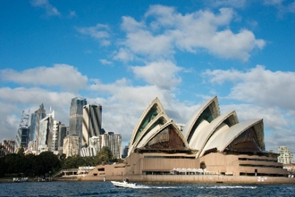 Sydney
Paris
Venice
Melbourne
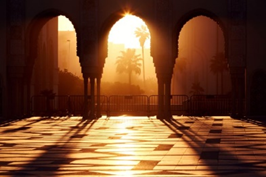 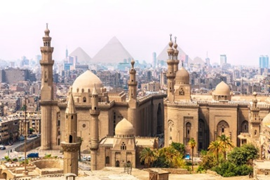 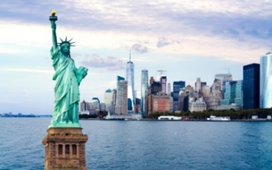 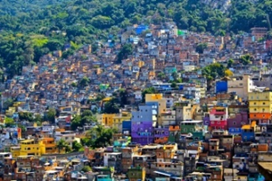 New York
Cairo
Casablanca
Rio De Janeiro
Africa
America
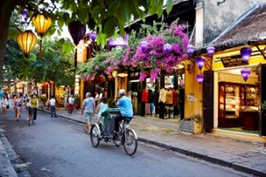 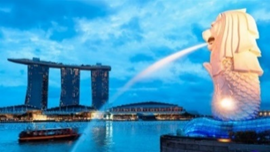 Singapore
Hoi An
Asia
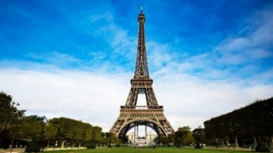 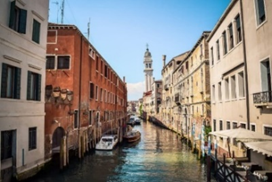 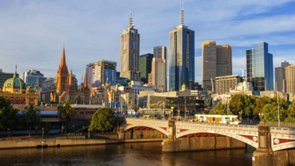 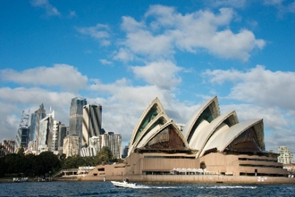 Sydney
Paris
Venice
Melbourne
Europe
Oceania
Friday, February 21st, 2025
Week: 23
 Period: 69
UNIT 9 : CITIES OFF THE WORLD
LESSON 1: GETTING STARTED
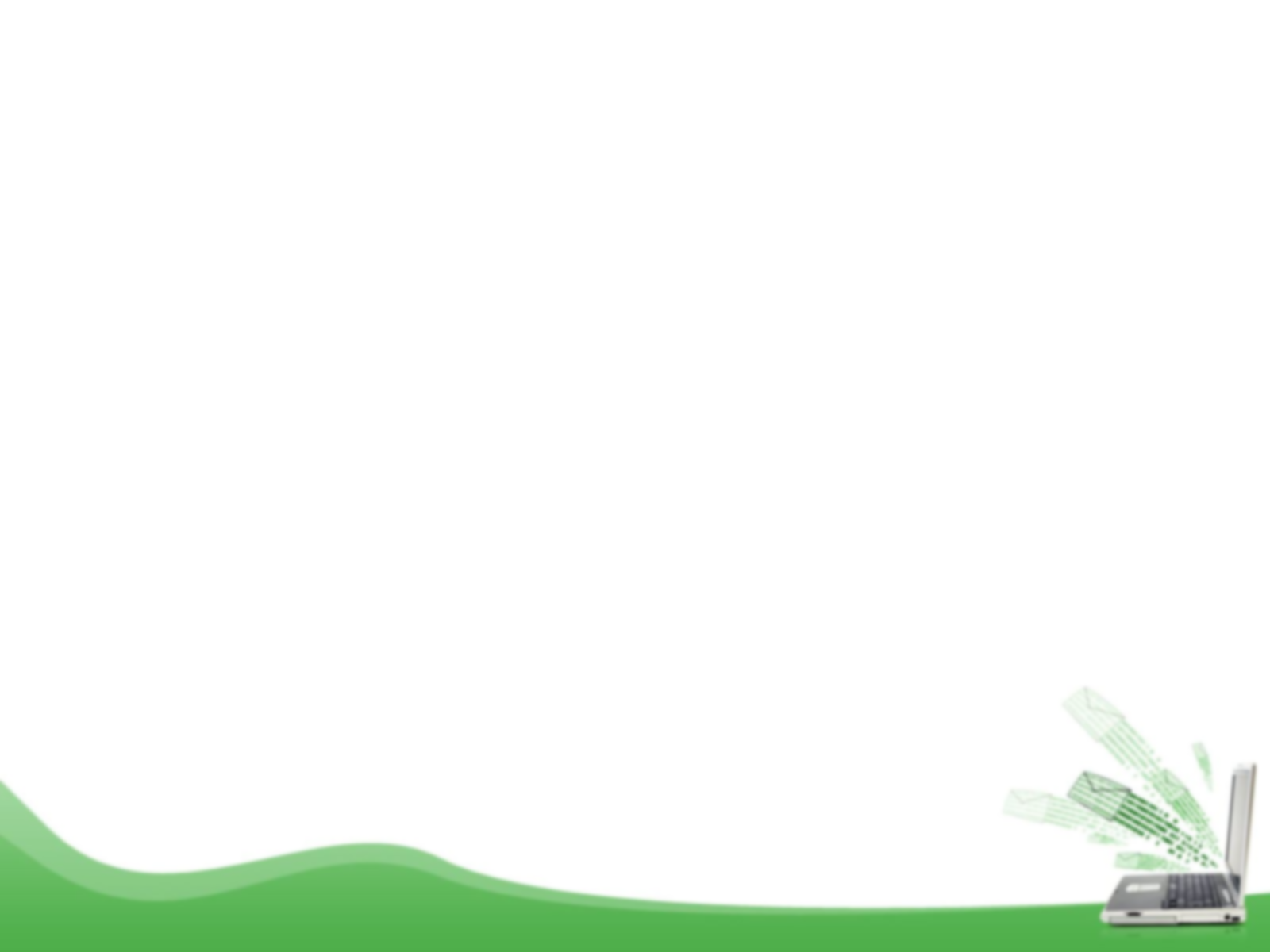 * Vocabulary
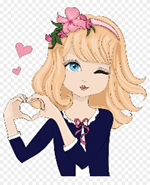 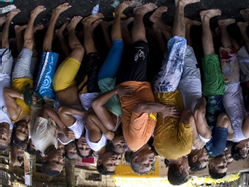 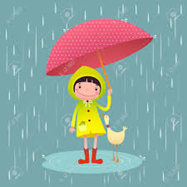 - rainy (adj)  /ˈreɪni/:
có mưa
- crowded (adj) /ˈkraʊdɪd/:
đông đúc
đẹp
-  beautiful (adj) /ˈbjuːtɪfl/:
hấp dẫn, thú vị
-  interesting (adj) /ˈɪntrestɪŋ/:
thú vị, phấn khích
-  exciting (adj) /ɪkˈsaɪtɪŋ/:
* Checking vocab
What and Where
beautiful
interesting
exciting
crowded
rainy
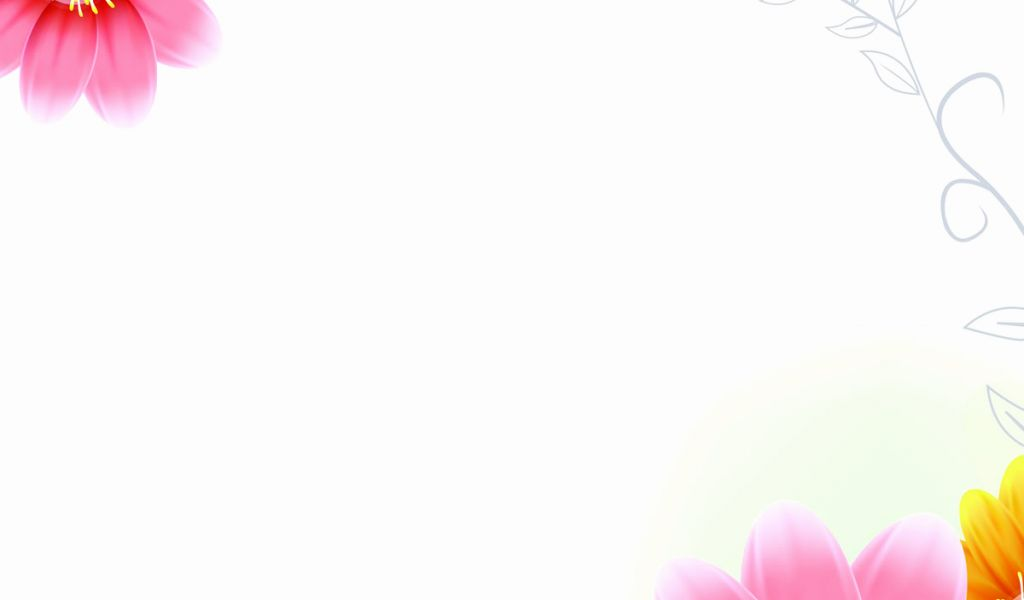 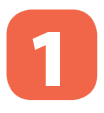 Listen and read.
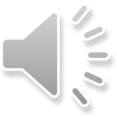 What nice photos!
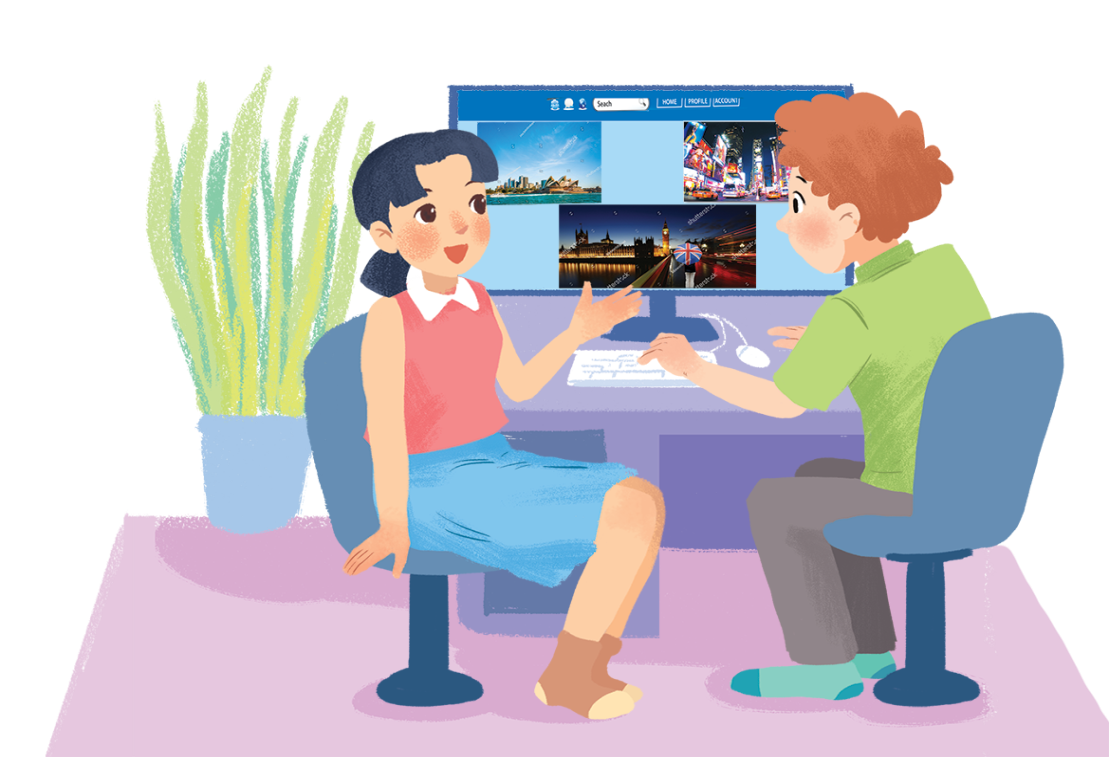 1. What are Mai and Tom doing?
2. What are they looking at?
3. What is the name of the city?
4. What landmark is in the picture?
1. They are talking to/ discussing with each other.
2. They are looking at some photos about places around the world
3. It’s Sydney in Australia.
4. It’s the Opera House.
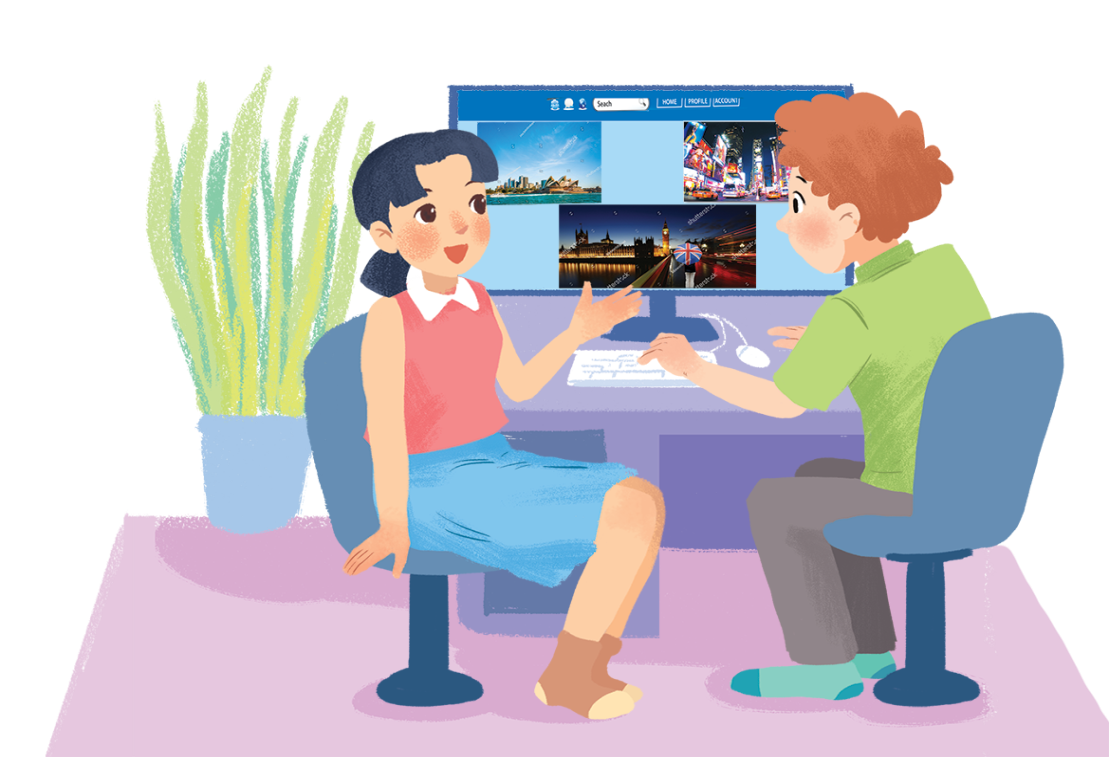 1. What do you think Mai and Tom are talking about?
2. What city can you recognize from the photos?
3. What is it famous for?
What nice photos!
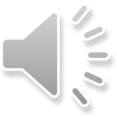 Mai: Tom, are these photos from your vacations?    
Tom: Yes, they are. This is Sydney, a city in Australia.
Mai: What’s it like?
Tom: It’s exciting with a lot of beaches.
Mai: What a beautiful place!
Tom: Yes, its beaches are very clean.
Mai: Wonderful. Oh, this is London. Isn’t it raining? 
What bad weather! 
Tom: Yes, it rains all the time. Can you see Big Ben?
Mai: Yeah ... on the River Thames. It’s a landmark of London. 
Tom: It is. And this is Times Square in New York, crowded but interesting.
Mai: You’re lucky to visit many places.
Tom: I am. What about your vacations? 
Mai: Here are some photos of mine. This is ...
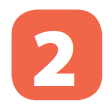 Write the names of the cities in the correct place.
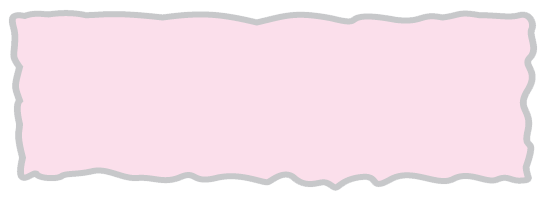 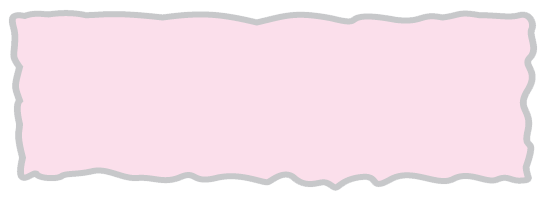 New York
London
1.
2.
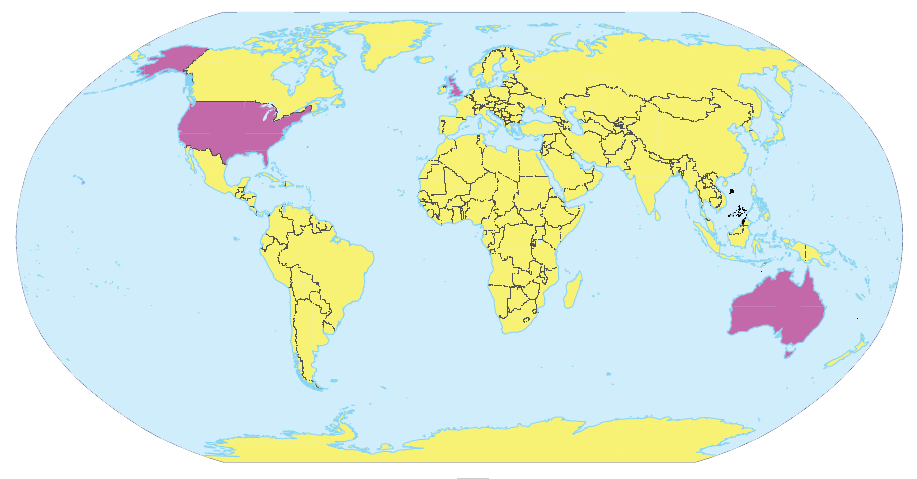 Sydney
London
New York
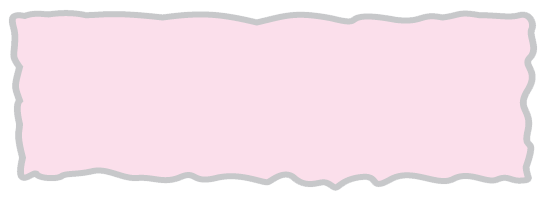 Sydney
3.
Read the conversation again and match the cities with the adjectives describing them.
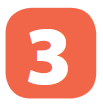 a.  rainy
1. Sydney
?
b.  crowded
2. London
?
c.  exciting
d.  beautiful
3. New York
?
e.  interesting
SUGGEST
What nice photos!
Mai: Tom, are these photos from your vacations? 
Tom: Yes, they are. This is Sydney, a city in Australia. 
Mai: What’s it like?
Tom: It’s exciting with a lot of beaches. 
Mai: What a beautiful place!
Tom: Yes, its beaches are very clean. 
Mai: Wonderful. Oh, this is London. Isn’t it raining? What bad weather!
Tom: Yes, it rains all the time. Can you see Big Ben? 
Mai: Yeah... on the River Thames. It’s a landmark of London. 
Tom: It is. And this is Times Square in New York, crowded but interesting.
Mai: You’re lucky to visit many places. 
Tom: I am. What about your vacations? 
Mai: Here are some photos of mine. This is…
SUGGEST
What nice photos!
Mai: Tom, are these photos from your vacations? 
Tom: Yes, they are. This is Sydney, a city in Australia. 
Mai: What’s it like?
Tom: It’s exciting with a lot of beaches. 
Mai: What a beautiful place!
Tom: Yes, its beaches are very clean. 
Mai: Wonderful. Oh, this is London. Isn’t it raining? What bad weather!
Tom: Yes, it rains all the time. Can you see Big Ben? 
Mai: Yeah... on the River Thames. It’s a landmark of London. 
Tom: It is. And this is Times Square in New York, crowded but interesting.
Mai: You’re lucky to visit many places. 
Tom: I am. What about your vacations? 
Mai: Here are some photos of mine. This is…
SUGGEST
What nice photos!
Mai: Tom, are these photos from your vacations? 
Tom: Yes, they are. This is Sydney, a city in Australia. 
Mai: What’s it like?
Tom: It’s exciting with a lot of beaches. 
Mai: What a beautiful place!
Tom: Yes, its beaches are very clean. 
Mai: Wonderful. Oh, this is London. Isn’t it raining? What bad weather!
Tom: Yes, it rains all the time. Can you see Big Ben? 
Mai: Yeah... on the River Thames. It’s a landmark of London. 
Tom: It is. And this is Times Square in New York, crowded but interesting.
Mai: You’re lucky to visit many places. 
Tom: I am. What about your vacations? 
Mai: Here are some photos of mine. This is…
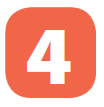 Match the cities with their landmarks.
a
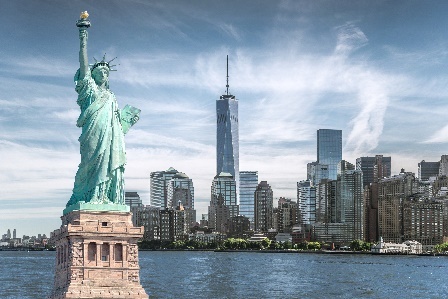 1. Ha Noi
b
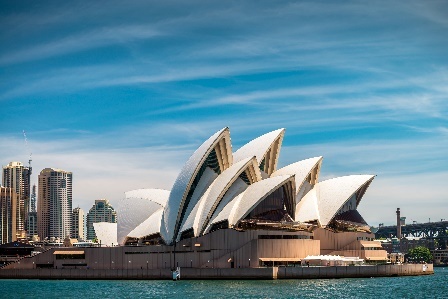 2. London
c
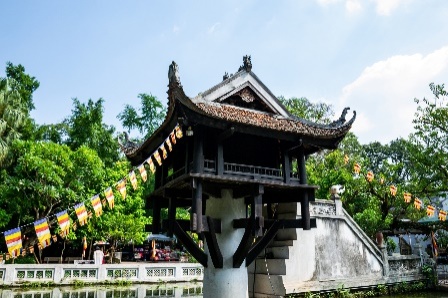 3. New York
d
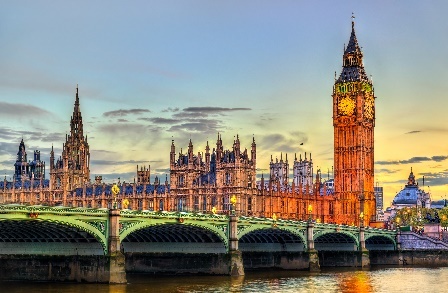 4. Sydney
* Choose a landmark or a city to present about it.
EX:
Ha Noi
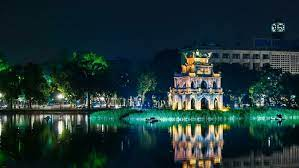 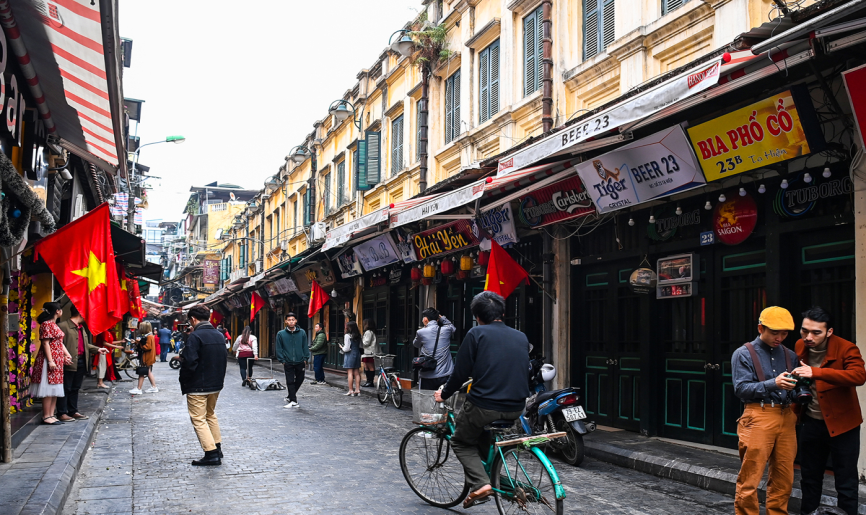 Hanoi Old Town Quarter
Hoan Kiem Lake
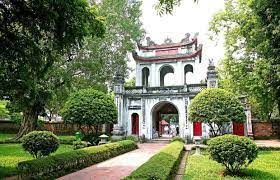 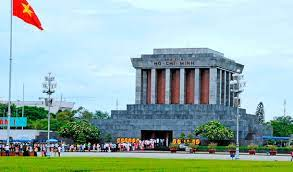 Temple of Literature
Ho Chi Minh Mausoleum
Da Nang
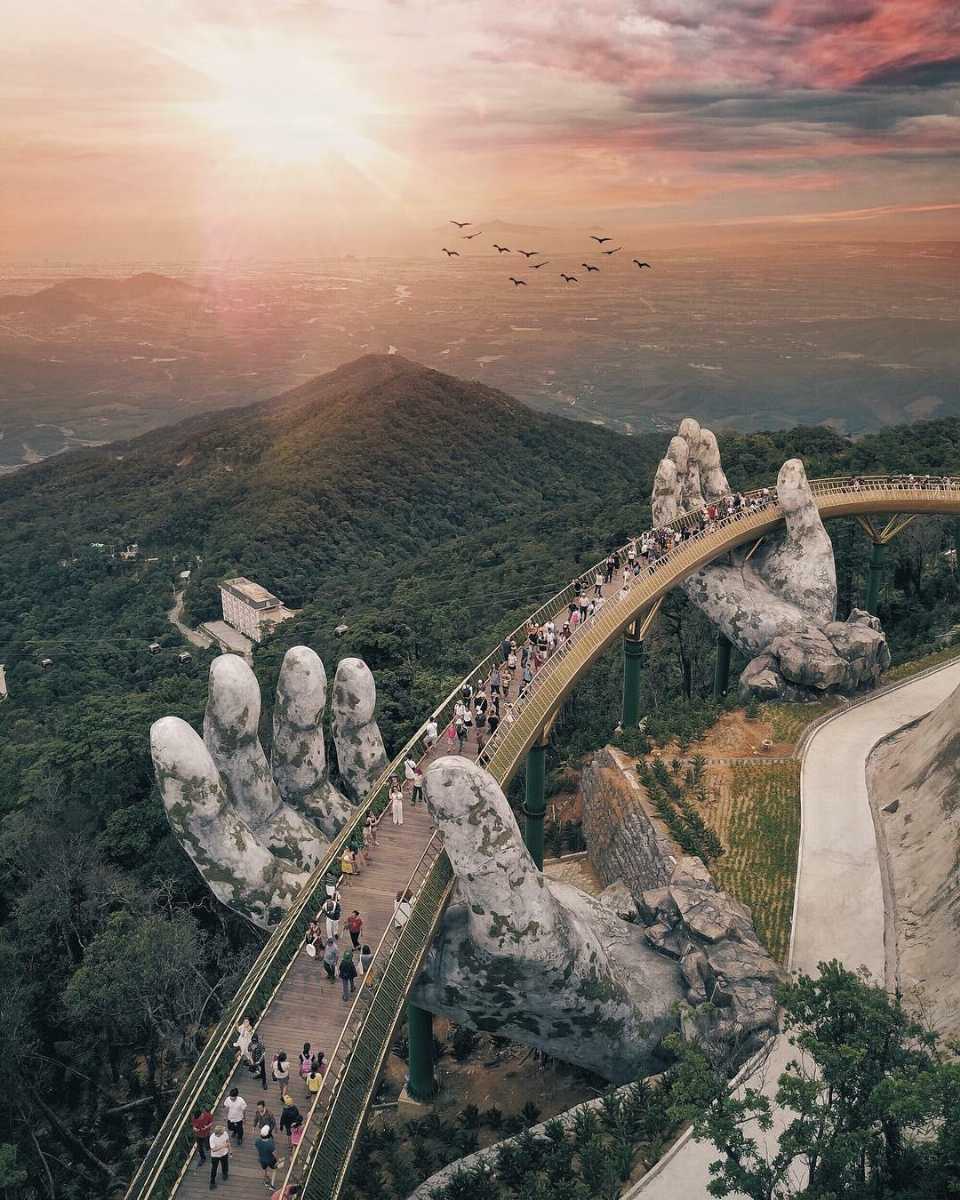 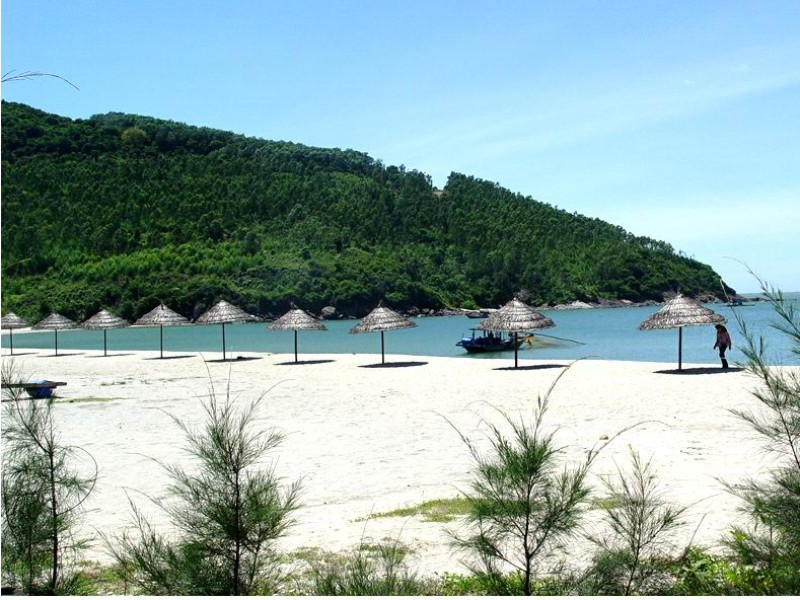 Golden Bridge
My Khe Beach
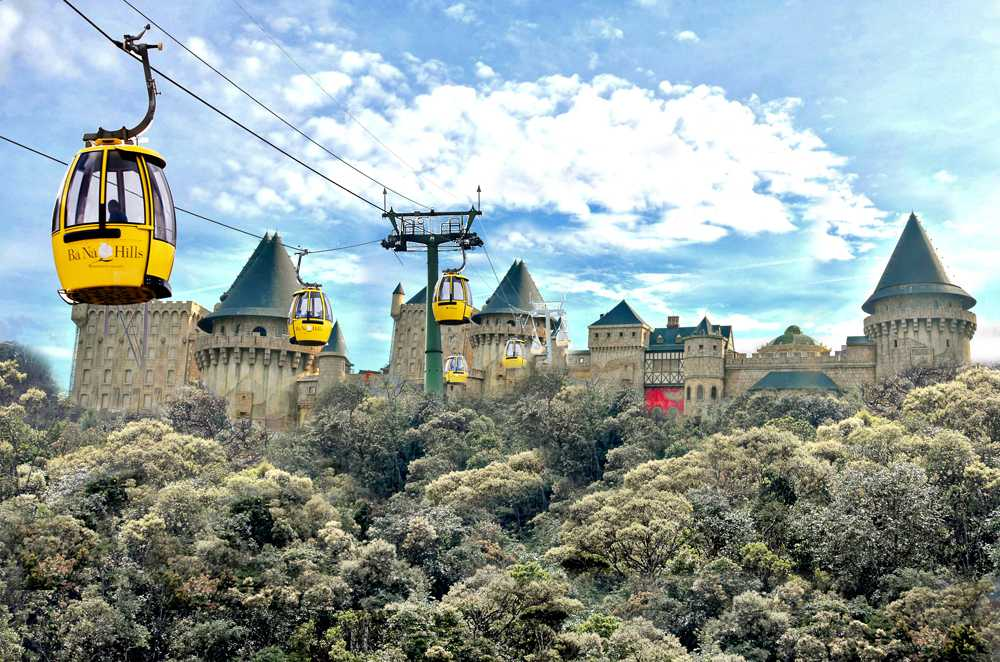 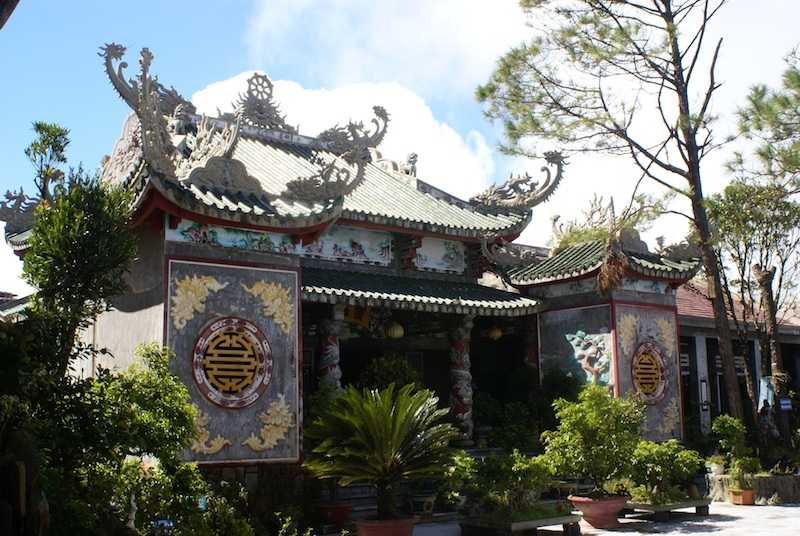 Linh Ung Pagoda
Ba Na Hills
New York
- Statue of Liberty, Central Park, Empire State Building, Times Square, etc.
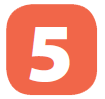 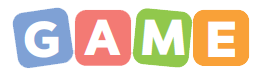 What city is it?
Example:
A: What’s it like?
B: It has beautiful beaches. 
C: Is it in Australia?
B: Yes, it is.
A: It’s Sydney.
B: Right.
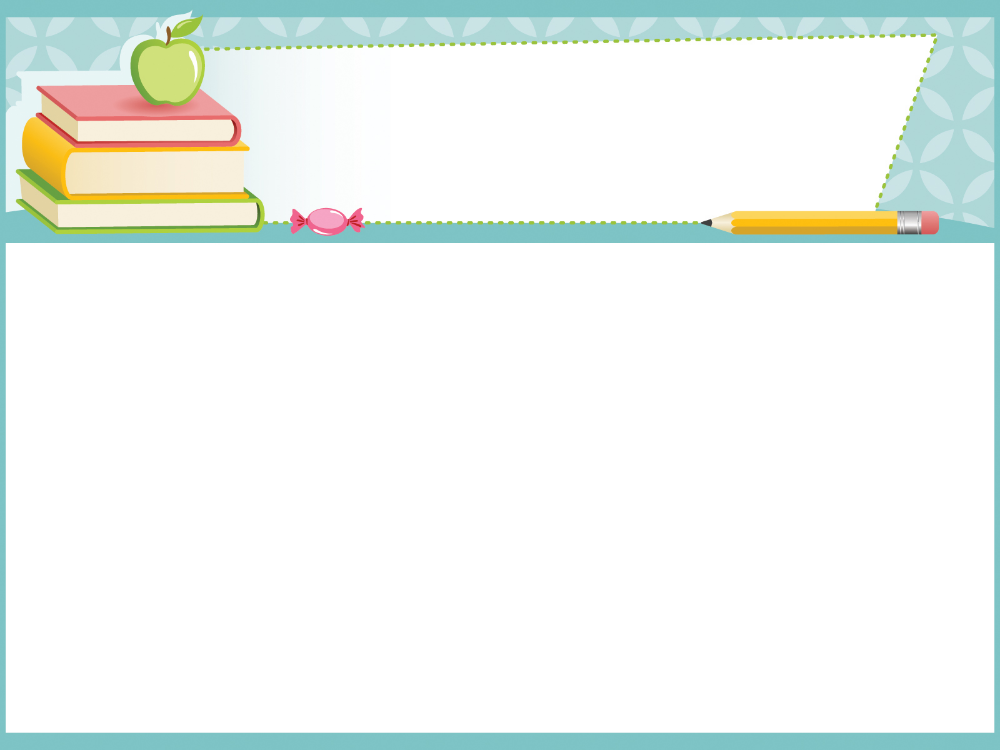 homework
-  Learn by heart the new words.
- Practise the conversation.
- Prepare  lesson 2 ( A closer look 1).
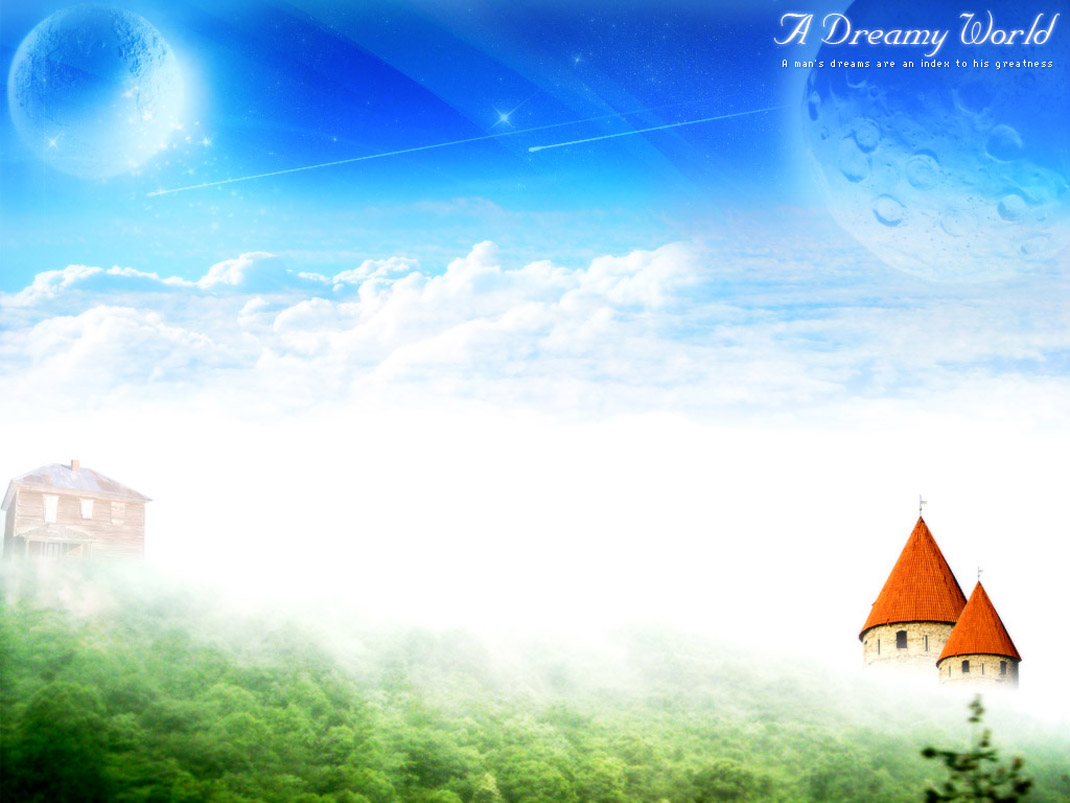 Goodbye!
See you again
Thank you!
Have a nice day!